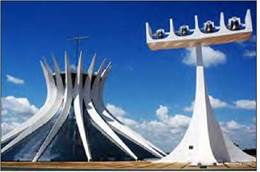 Латиноамериканський культурний регіон
регіон унікального культурного синтезу
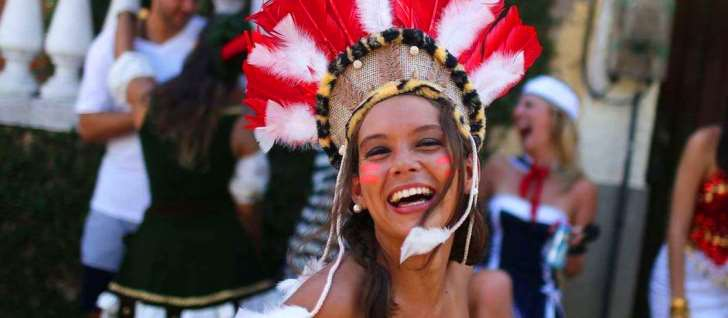 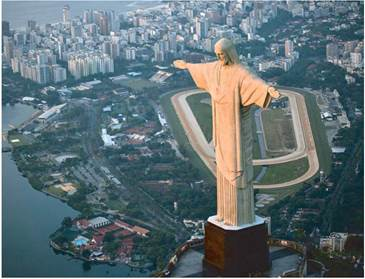 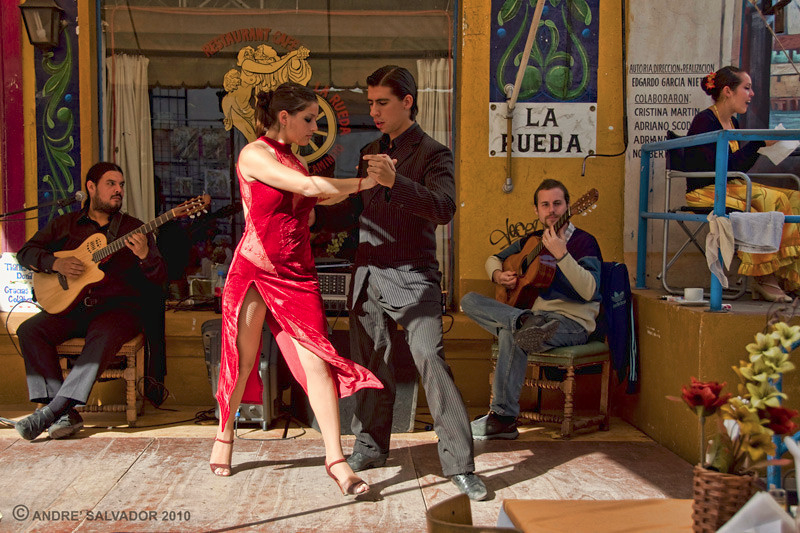 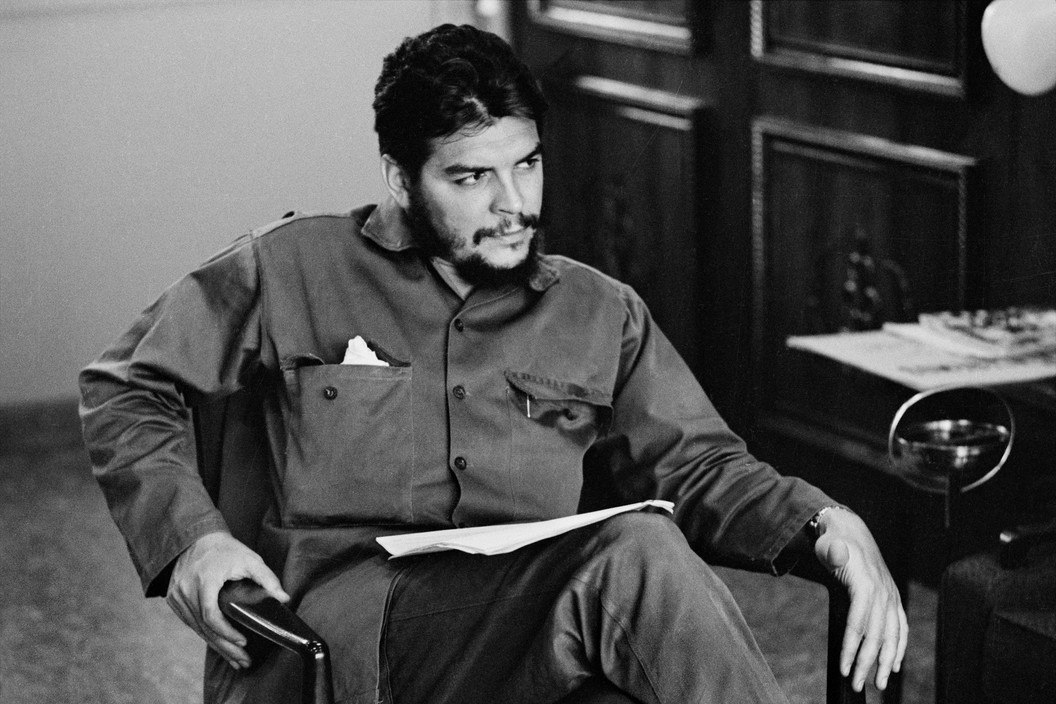 Регіони:
Індоамерика
Мексика, Еквадор, Перу, Болівія…..
Євроамерика 
Аргентина, Чилі, Коста-Ріка 
Афроамерика
Бразилія, Куба, Гаїті
Індихенізм – течія в суспільно-політичній думці, філософії, мистецтві, літературі, що  обстоюють ідею цінності та унікальності культури автохтонного населення.
Дієго Рівера (1886-1957)
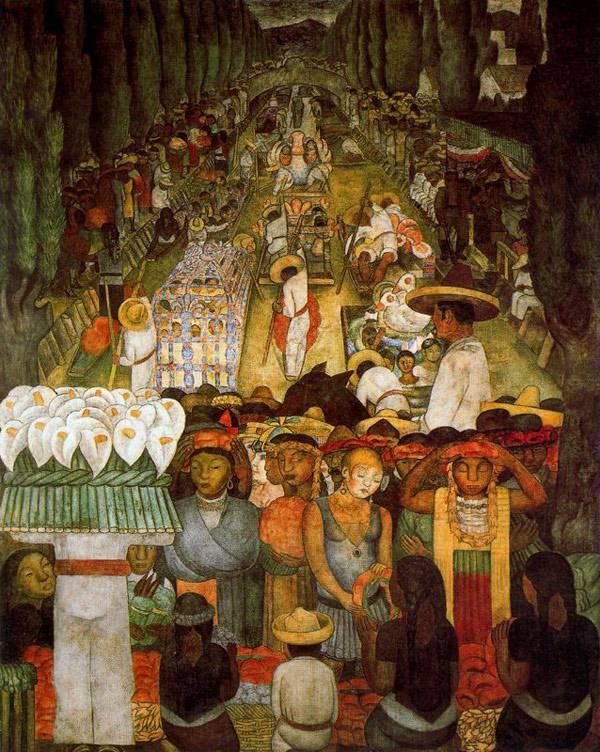 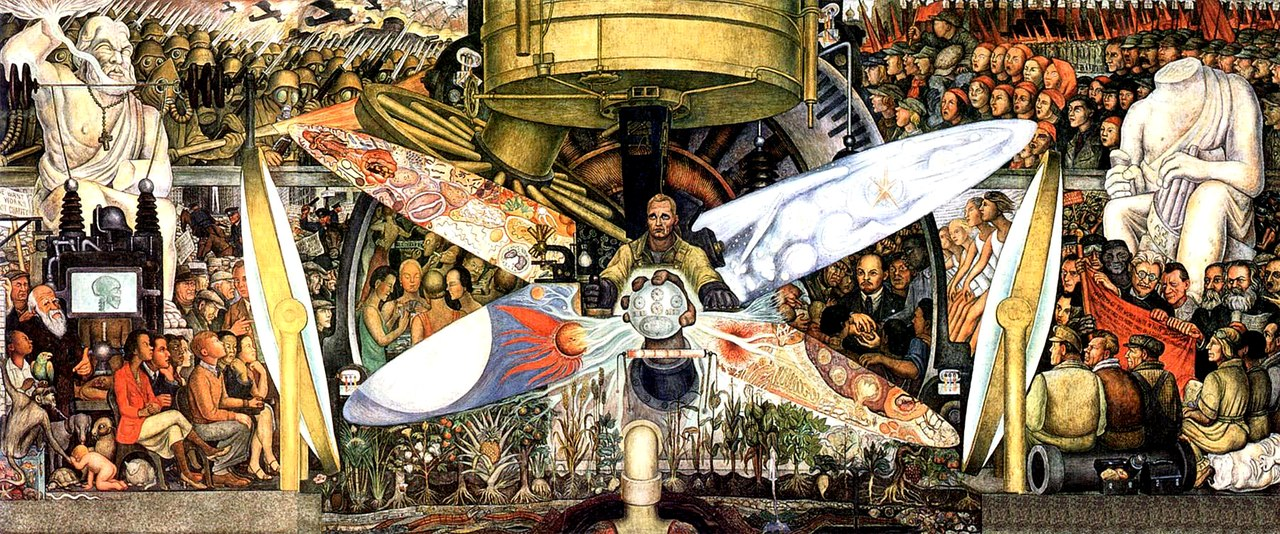 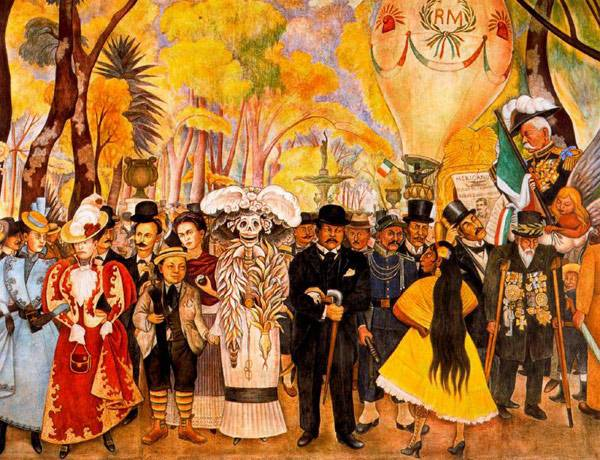 Фріда Кало де Рівера
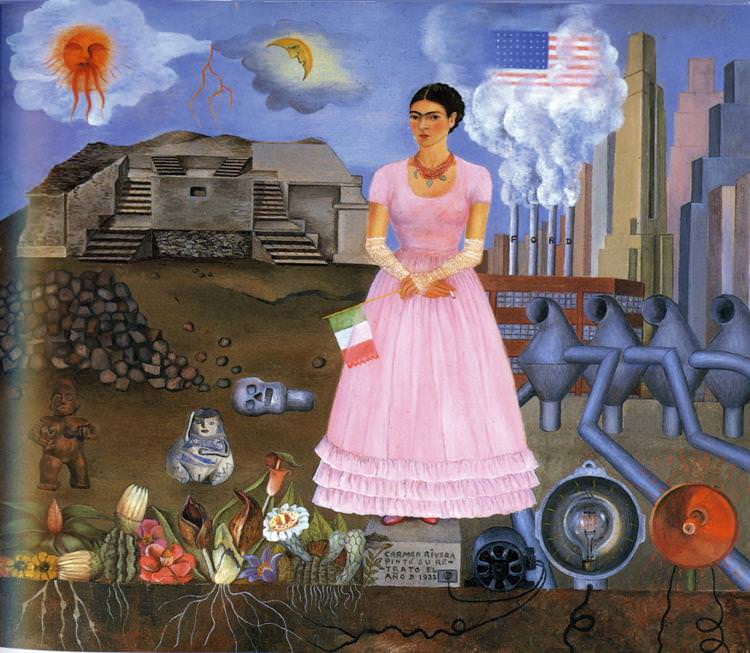 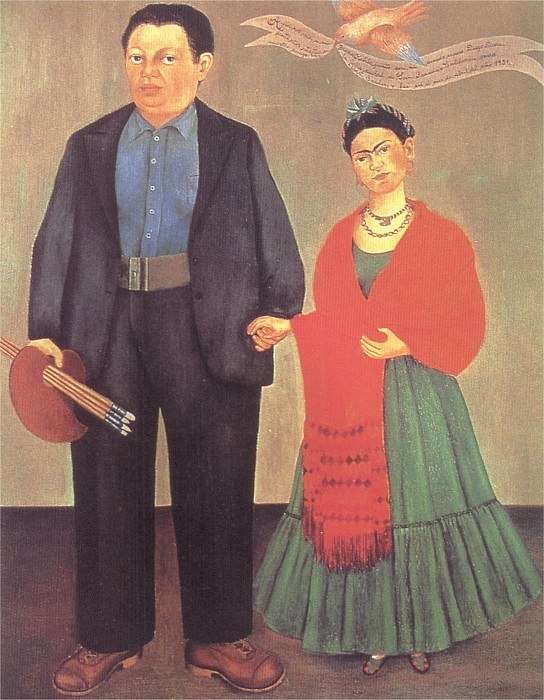 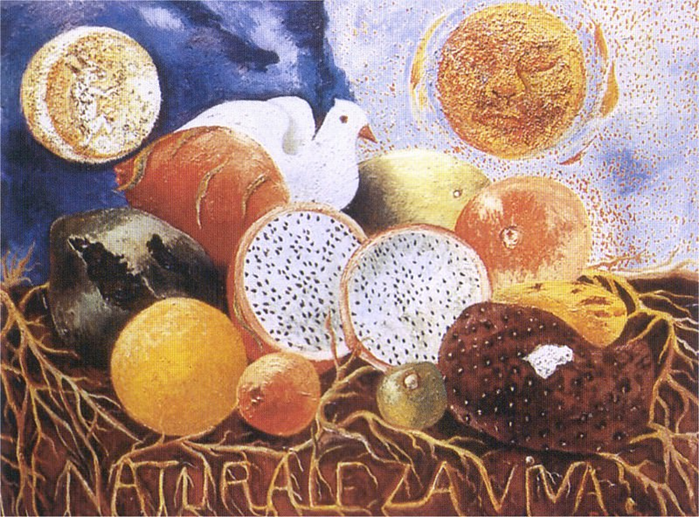 Креолізм – напрям у мистецтві та літературі, що акцентує увагу на місцевих пейзажах, побуті, особистостях. Характерна риса – абсолютизація «креольської» культури.
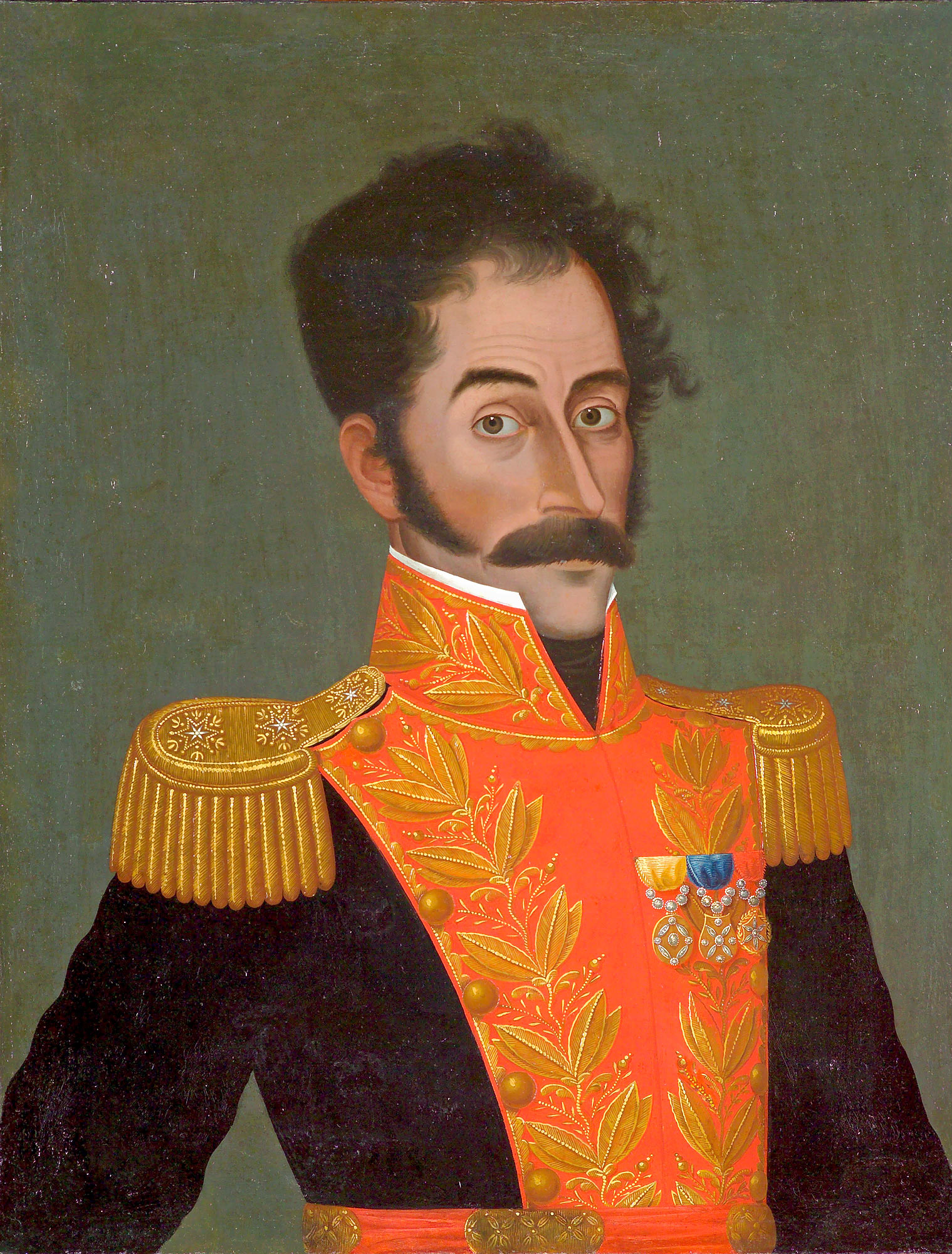 Хосе Хіль де Кастро
Негритюд – літературно-філософський напрям, що проголошує самоцінність та самобутність африканців.
Засновник Еме Сезер (Мартиніка, 1913-2008)
Леопольд Сенгор
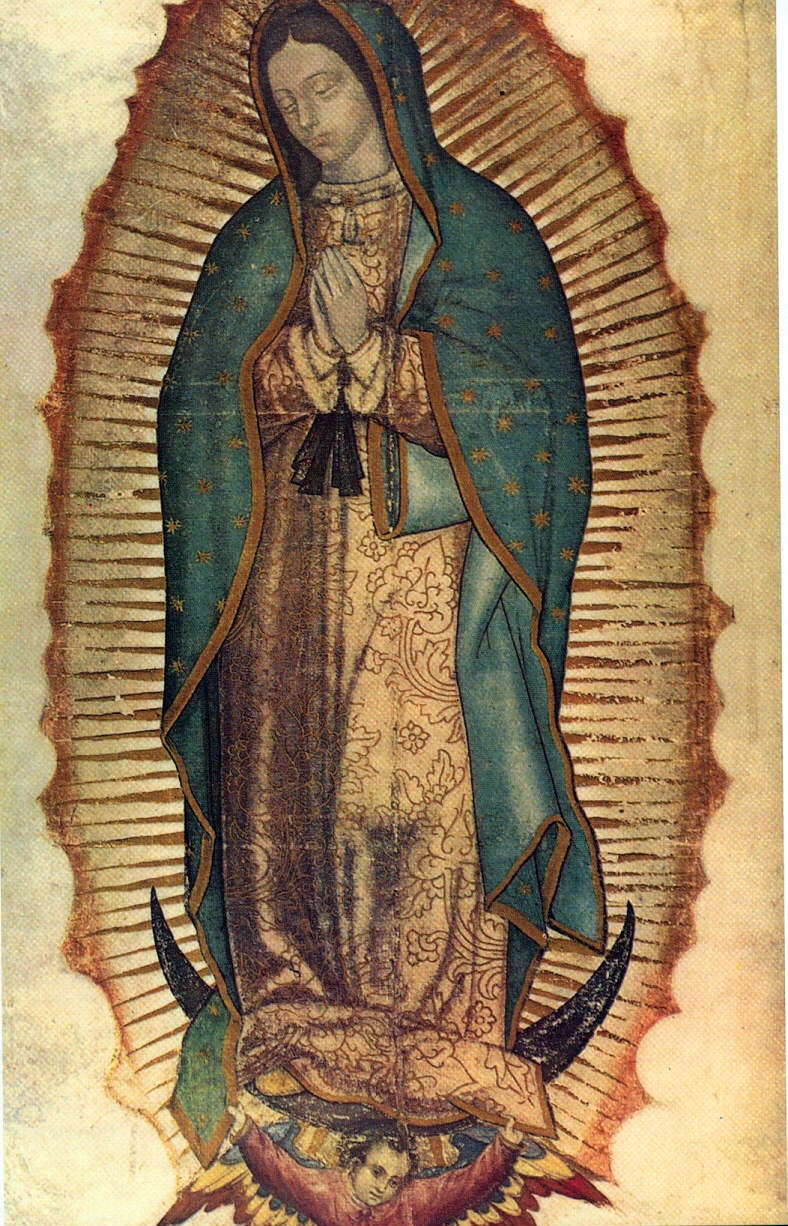 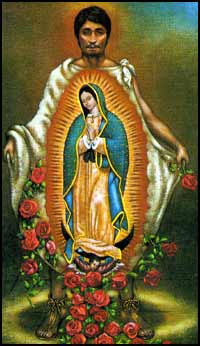 Базиліка Діви Марії Гваделупської (нова базиліка — ліворуч, стара базиліка — по центру).
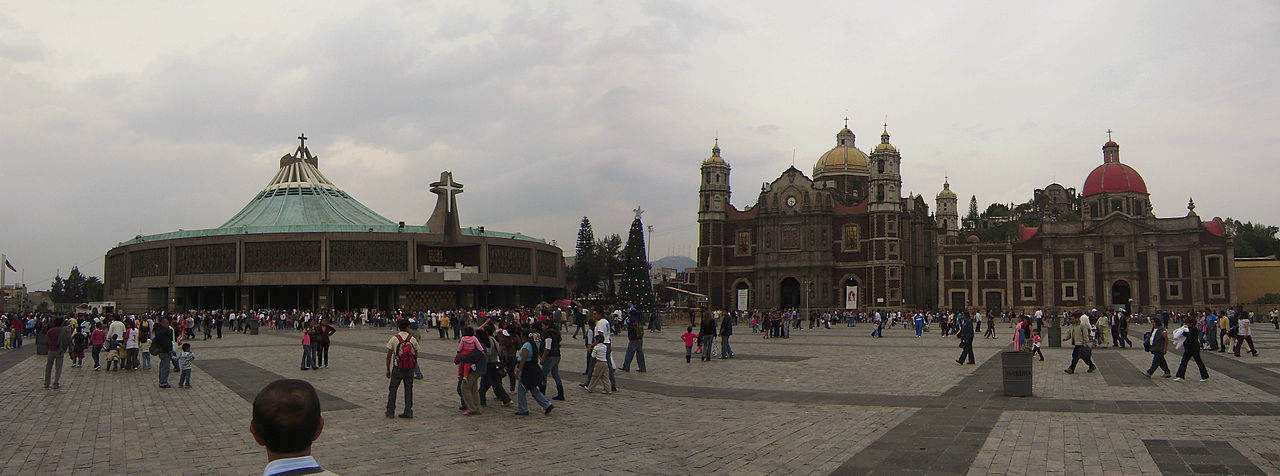 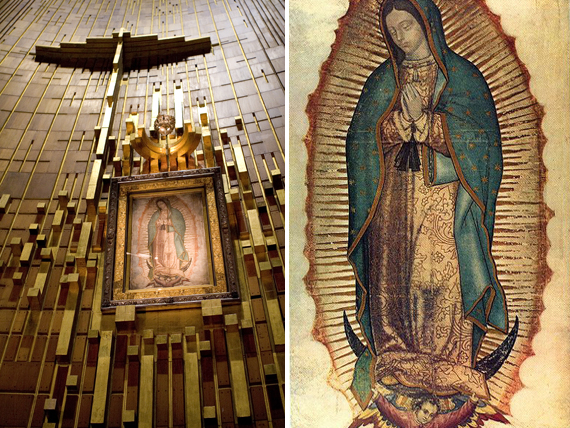 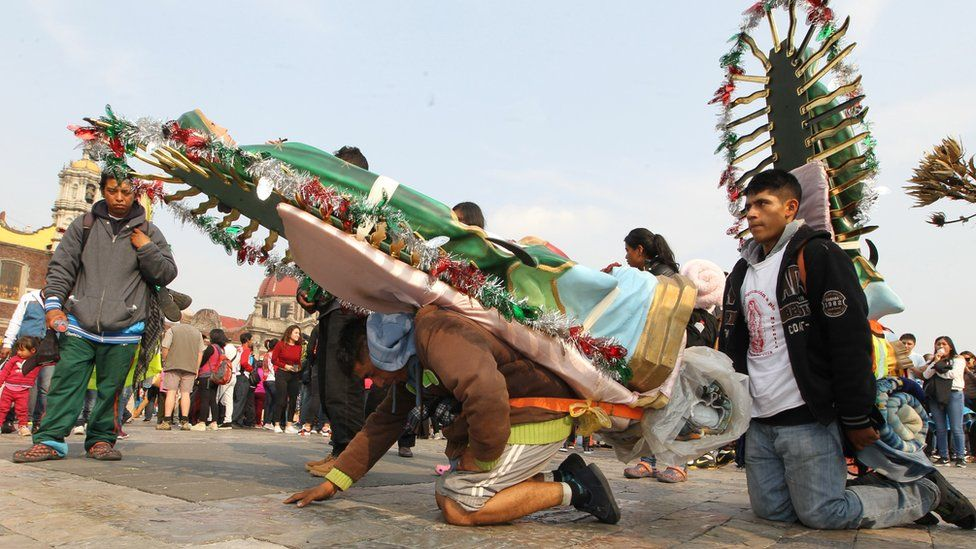 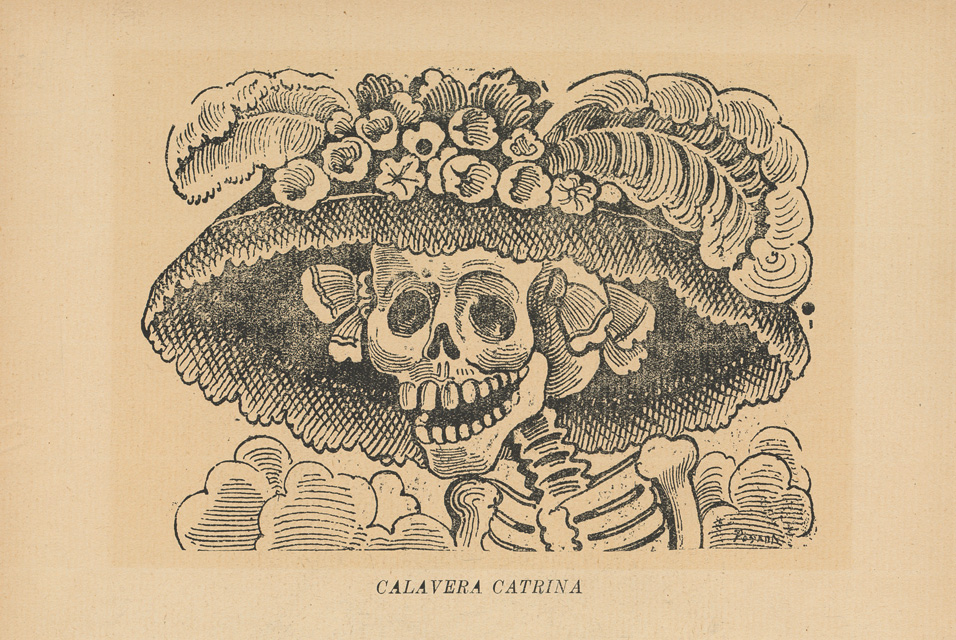 Хосе Гуадалупе Посада 1913 р.
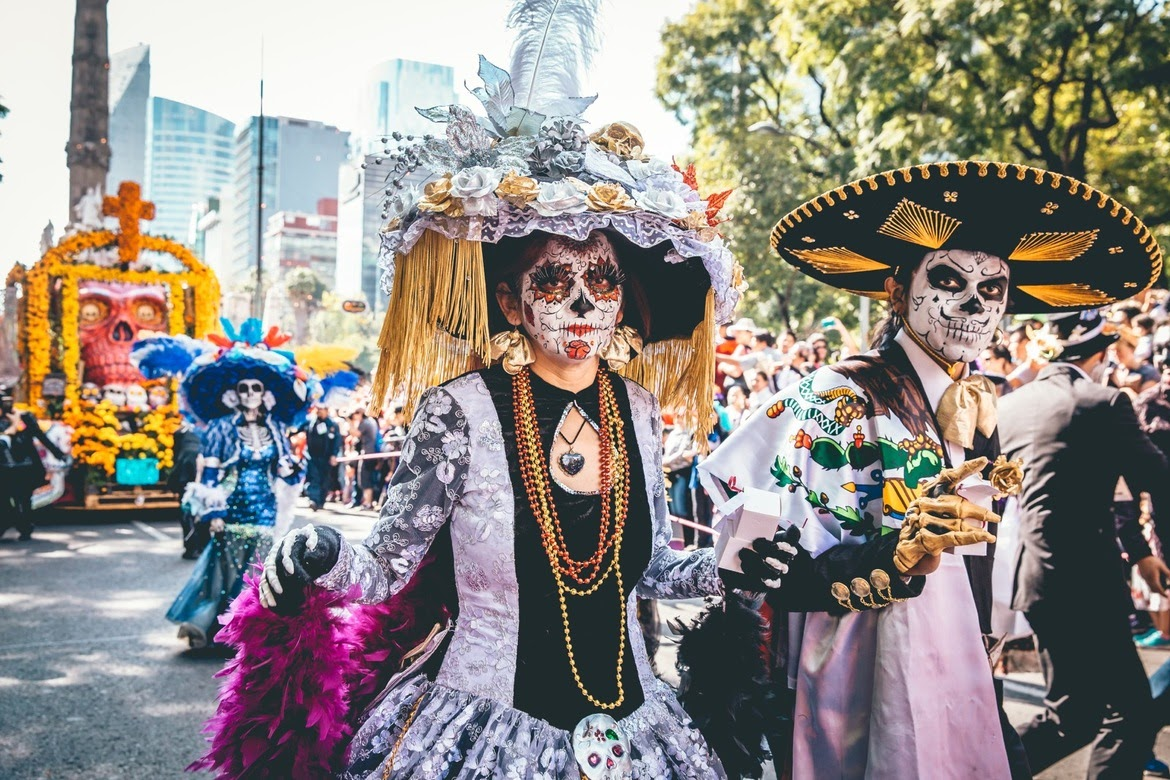 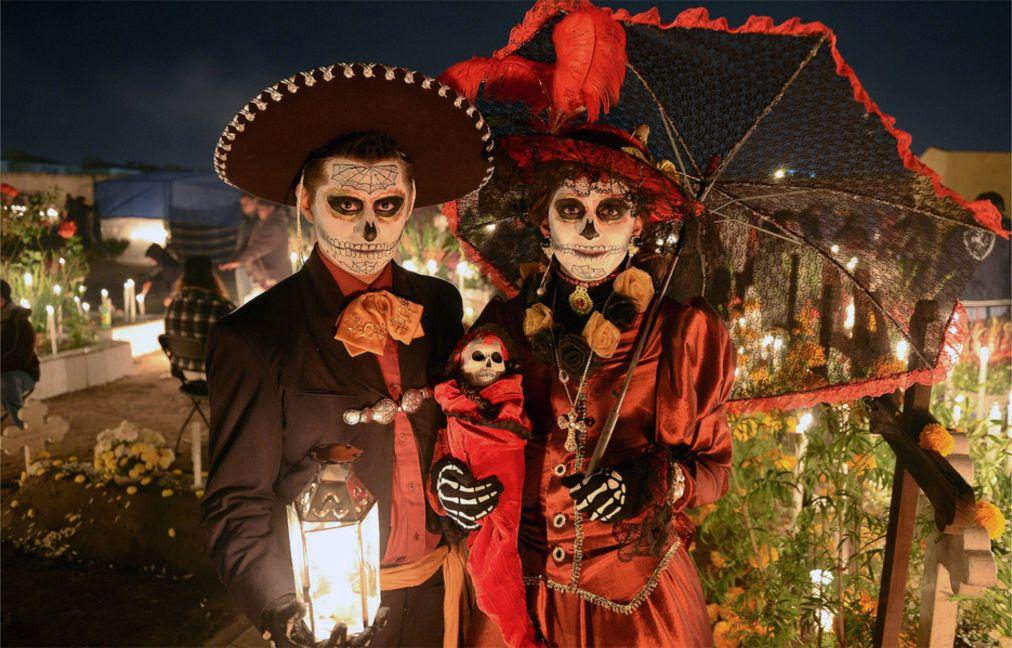 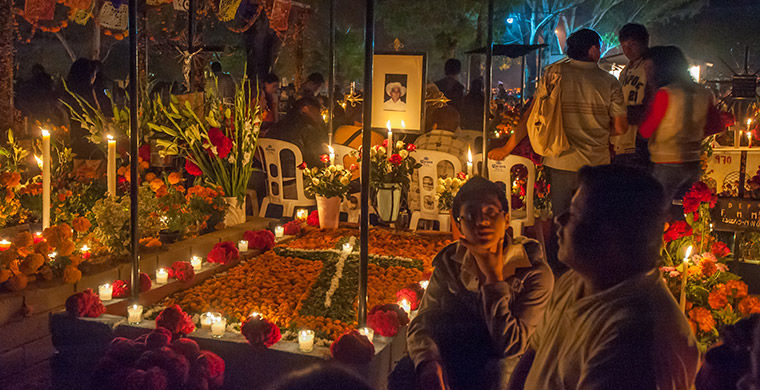 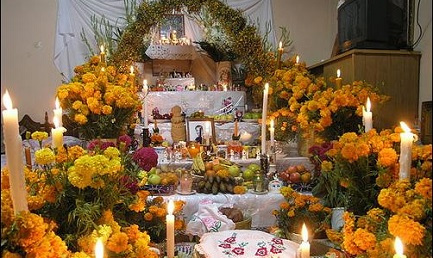 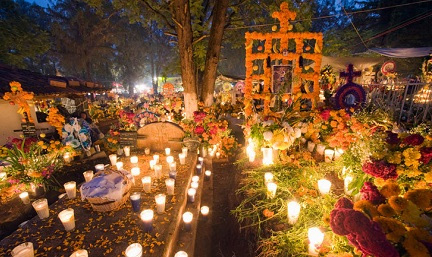 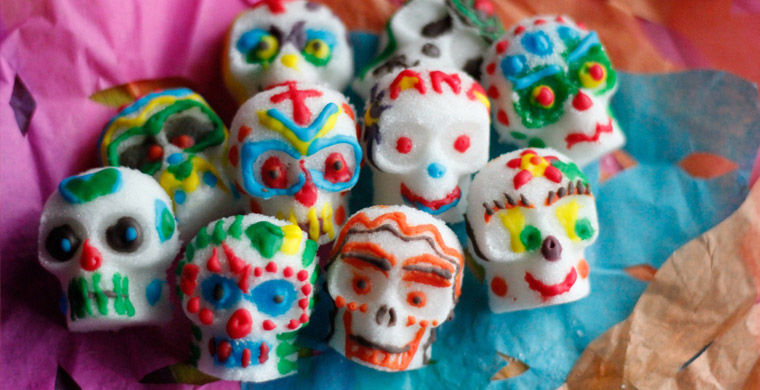 Культурний синтез. Афро-християнські культи.
Кандомбле – вірування, що поєднує поклоніння африканськім божествам та християнство, поширно в Бразілії.
Оріша – божества пантеону кандомбле з міфології племен йоруба, кожному із яких є відповідний християнський святий.
Ієрархія:
1. Бабалоа
2. «Батько» або «мати» святого.
3. Помічники – «дочки» та «сини»
4. Різні спеціалізовані групи помічників.
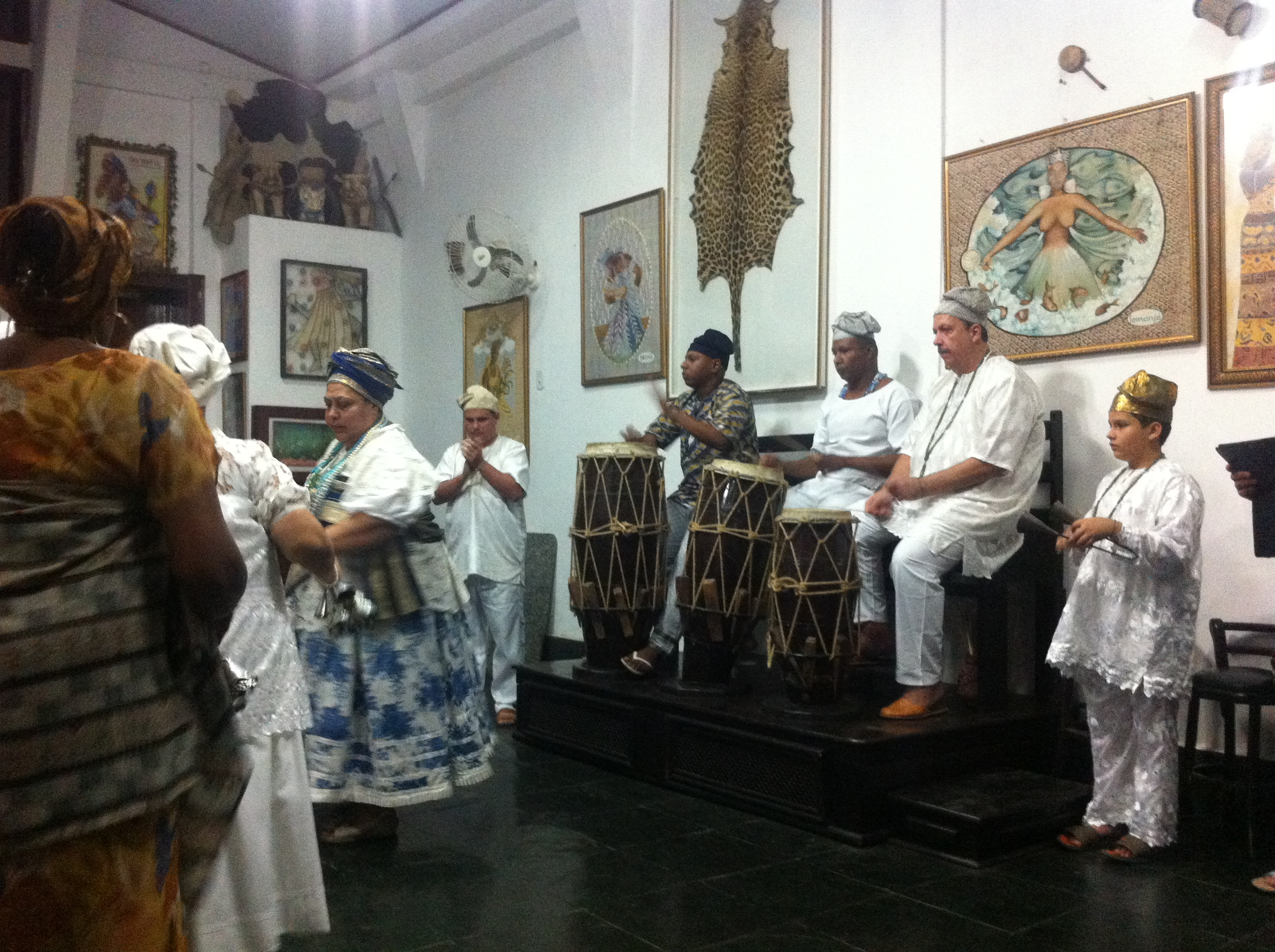 бата
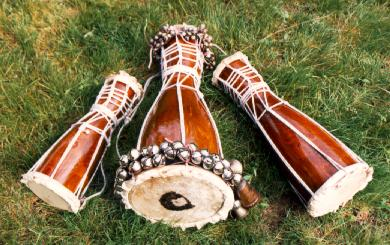 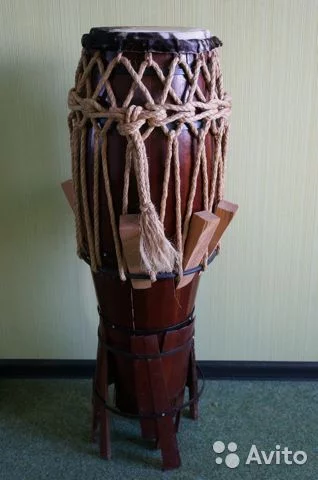 атабаке
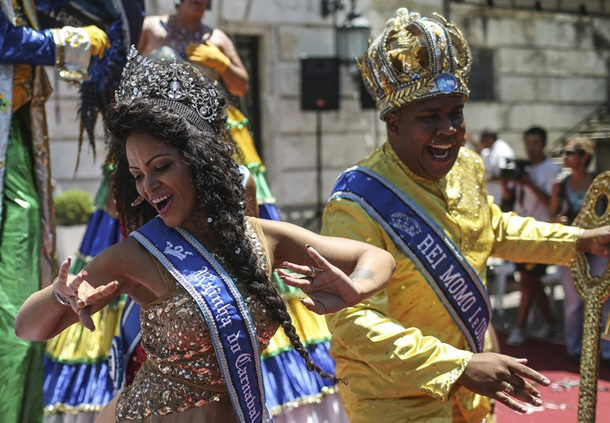 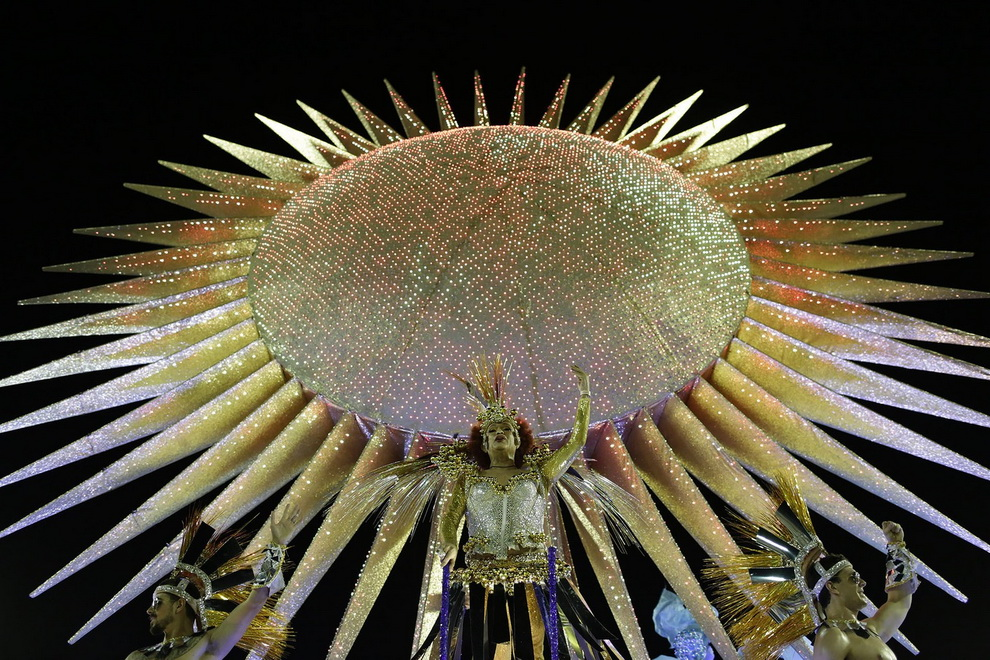 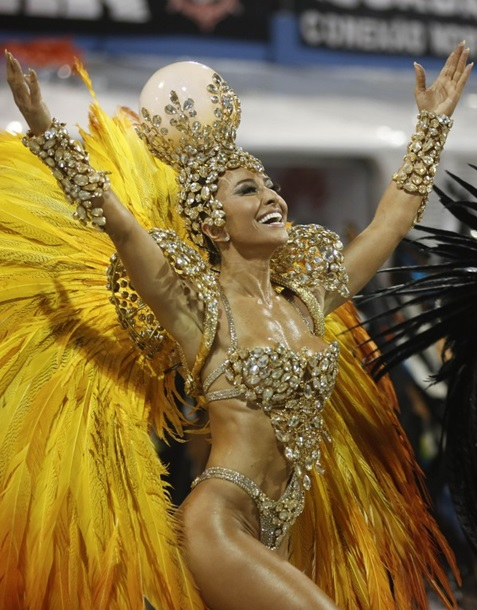 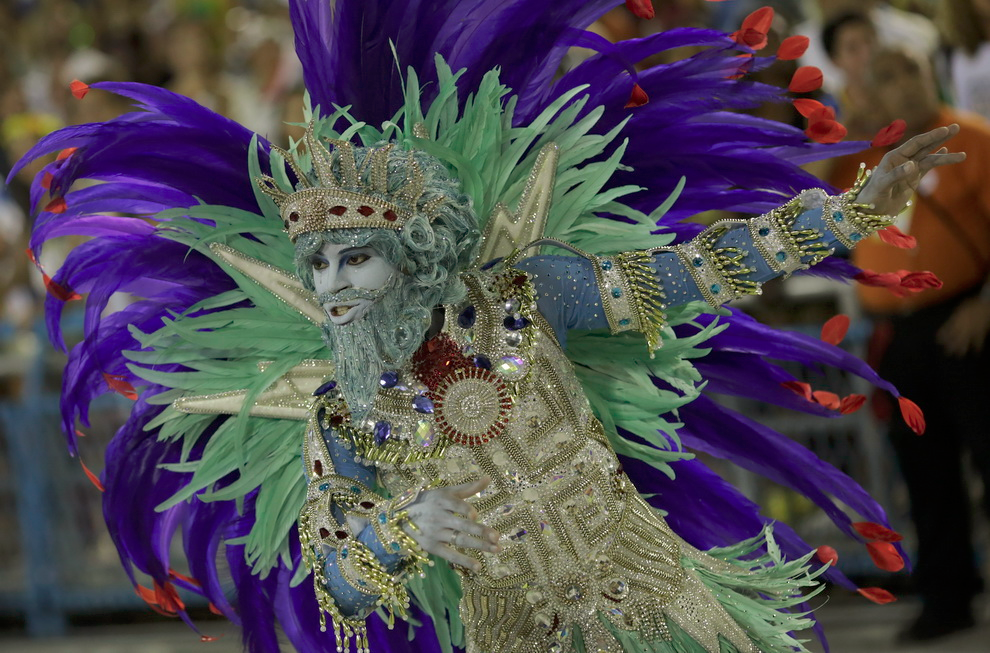 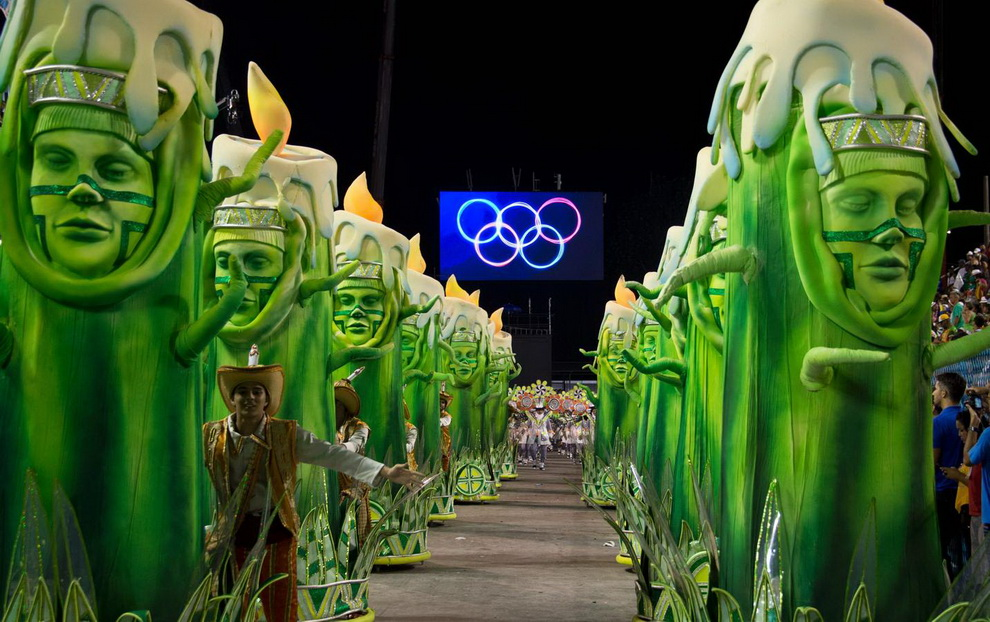 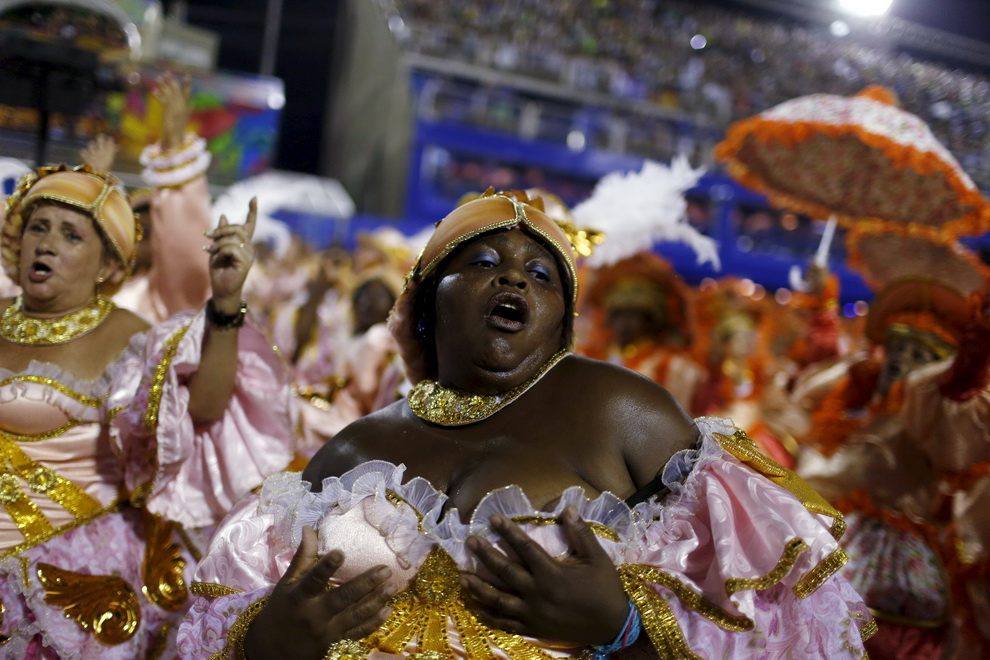 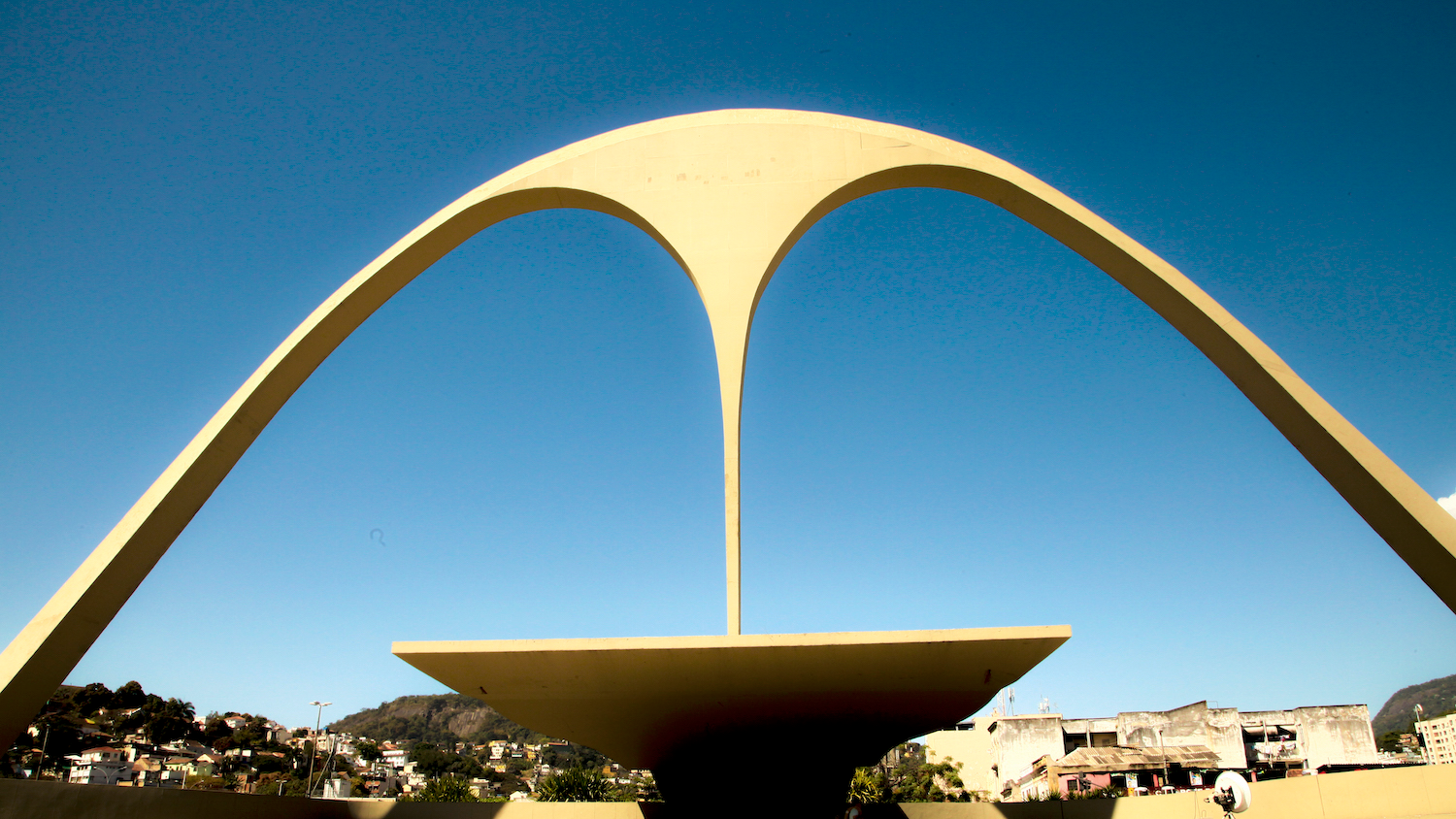 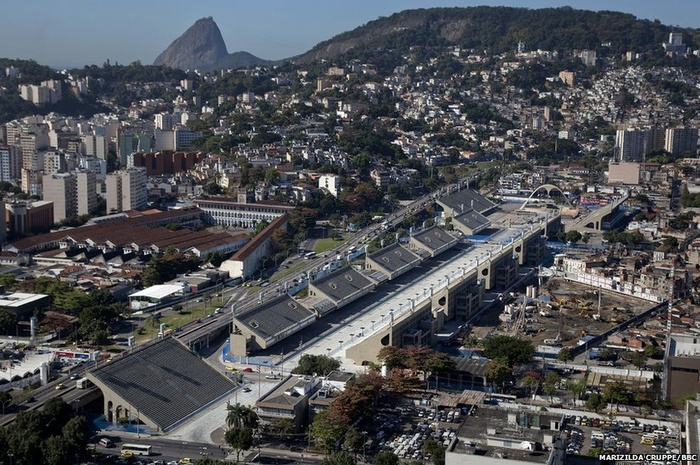 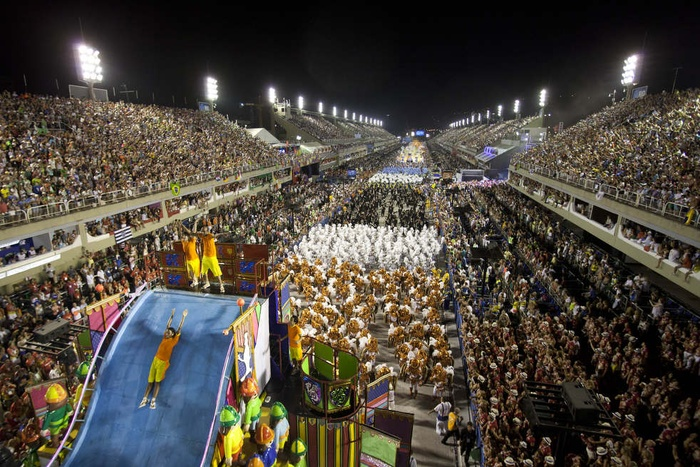 Оскар Німейєр (1907-2012 рр.,Бразилія)
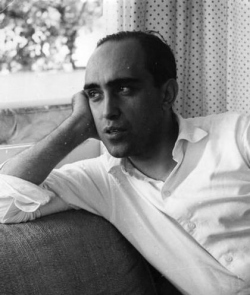 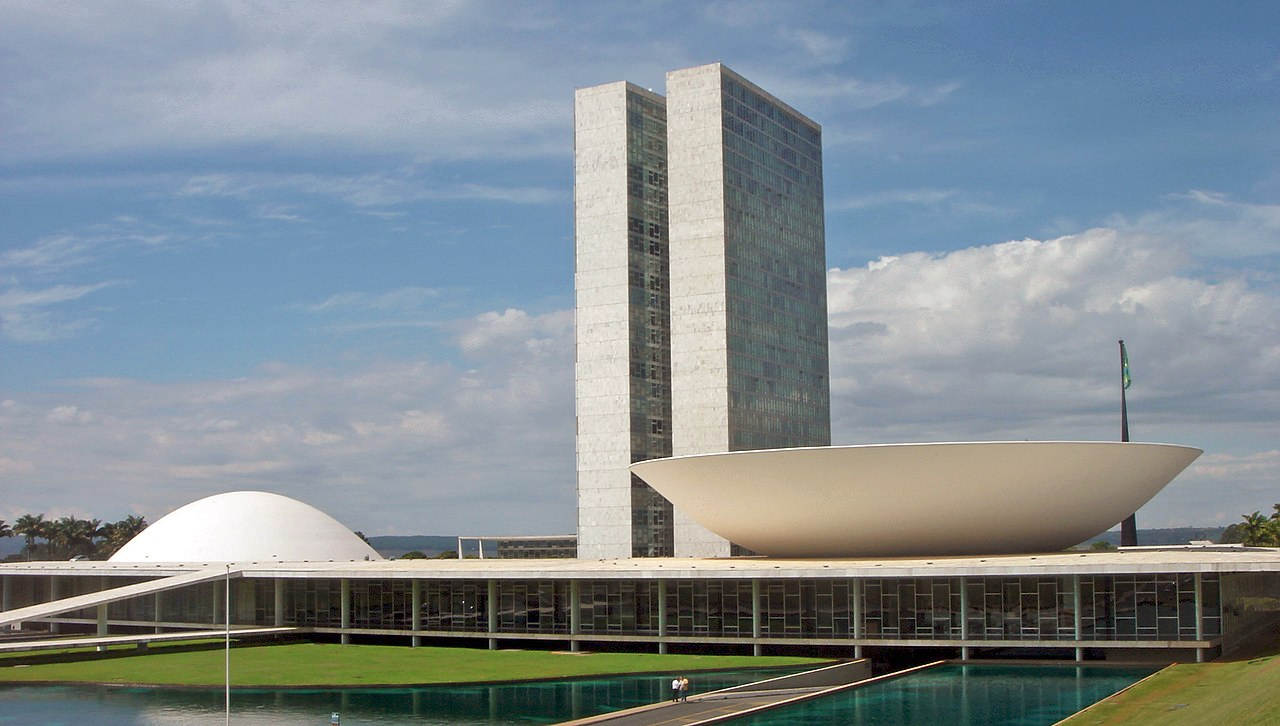 Майдан  Трьох Влад, Бразиліа
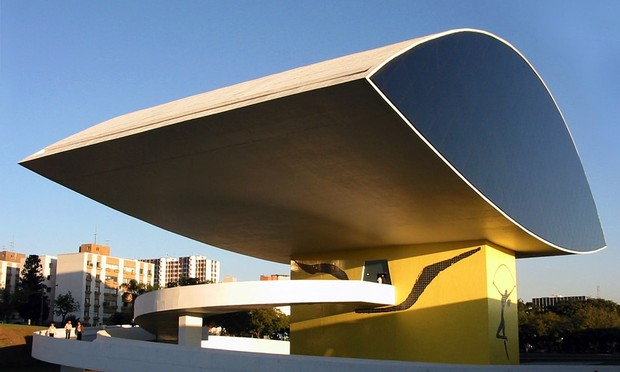 Музей Оскара Німейєра, Куритиба
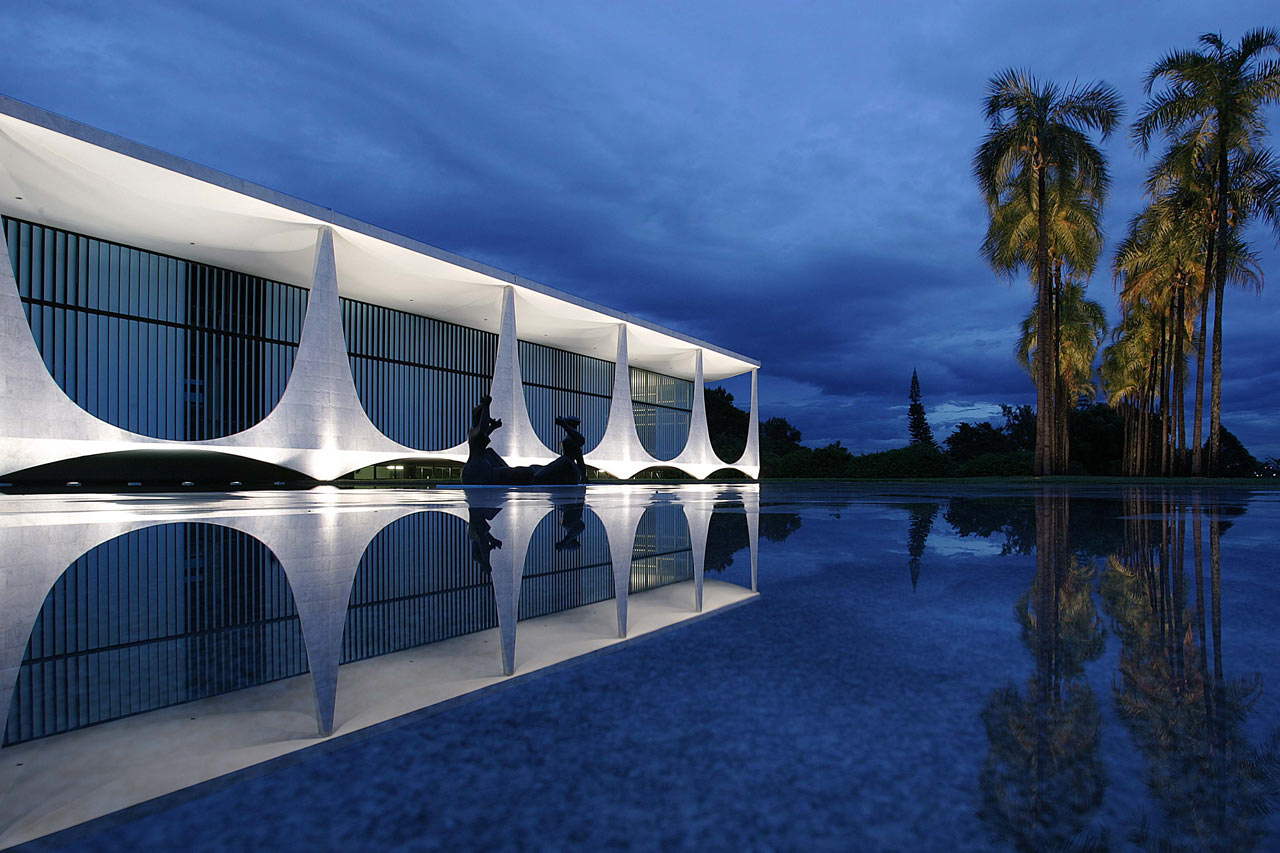 Палац «Алворадо», резиденція президента Бразилії
Кафедральний собор, Бразиліа
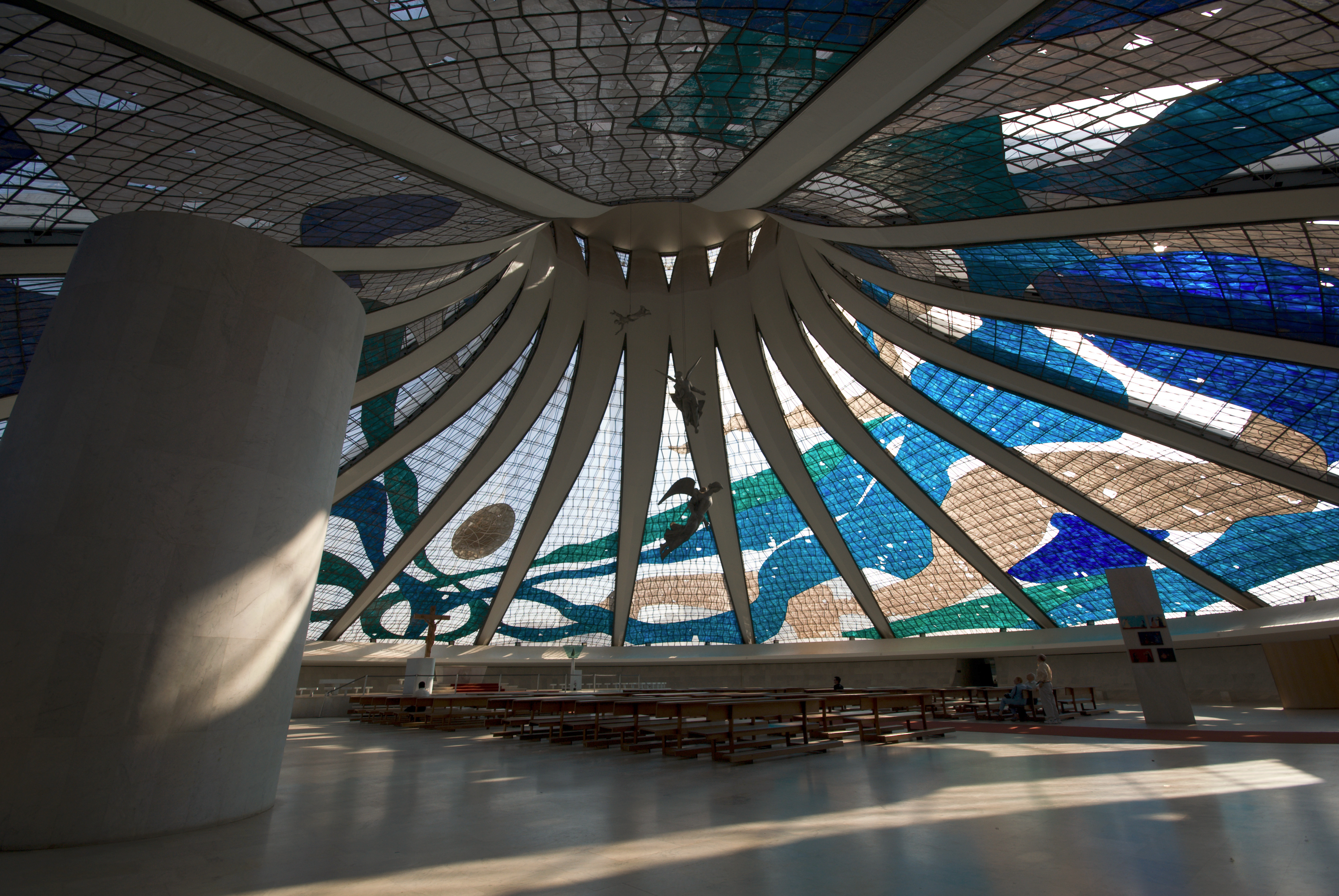 Кеди, дизайн Оскара Німейєра для Converse.
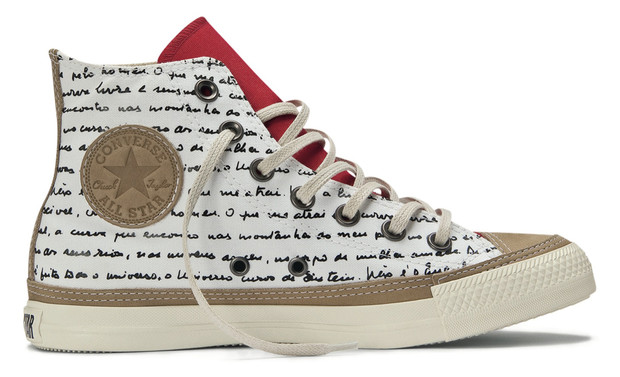 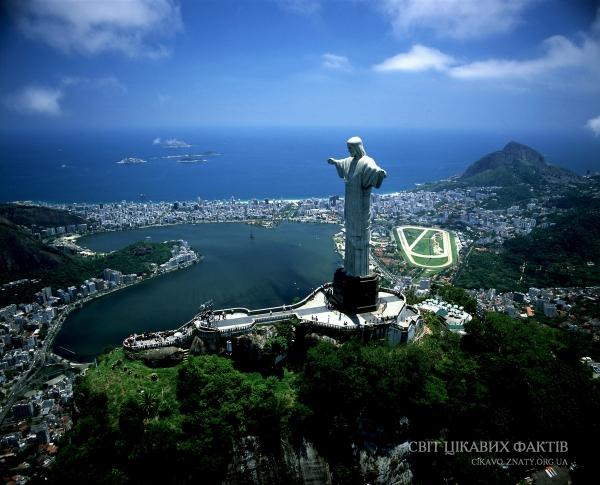